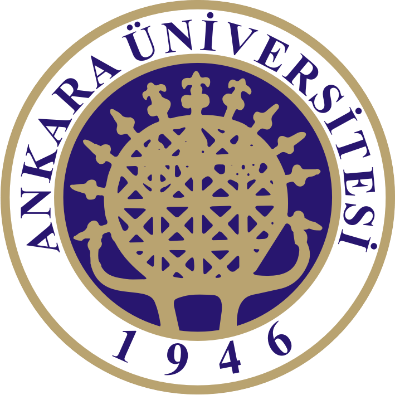 801300715550
NÜKLEİK ASİT
METABOLİZMASI-II
GEN İFADELENMESİNİN DÜZENLENMESİ
Prof. Dr. Emel EMREGÜL
Ankara Üniversitesi
Kimya Bölümü
Prokaryotlarda Gen İfadesinin Düzenlenmesi
Gen ifadesinin düzenlenmesi hücrenin metabolizmada gen ürününe gereksinimine göre genleri açıp kapayan son derece etkin bir sistemdir. Bu sistem genetik mekanizmalarca kontrol edilmektedir.
Çoğu prokaryotik gen operon denilen birimlerde düzenlenir.

Operon modelinde, düzenleyici bir genin ve gen kümesini oluşturan bir düzenleyici bu sistemde gen ifadesinin anlaşılması açısından önemlidir. Düzenleyici elemanlar şifreleme yapmak yerine , yapısal genlerin işlevini düzenler.

Yapısal Genler: Enzimlerin birincil yapısını şifreleyen enzimlerdir.
Transkripsiyonun RNA Polimeraz ile başlamasını en az üç tip protein düzenler:
 özgüllük faktörleri RNA polimeraz belirli bir promotör ya da promotör grubuna özgüllüğünü değiştirir; baskılayıcılar (represörler) RNA polimeraz promotöre ulaşmasını engeller ve aktivatörler RNA-promotör etkileşimini güçlendirir.